Путешествие по радуге
Белешина Светлана Николаевна
Город Санкт-Петербург
Государственное  бюджетное  образовательное  учреждение  средняя общеобразовательная  школа 
 №110  Выборгского района
РАДУГА
Здравствуйте Дорогие ребята! 
Сегодня мы с вами совершим небольшое путешествие по радуге.
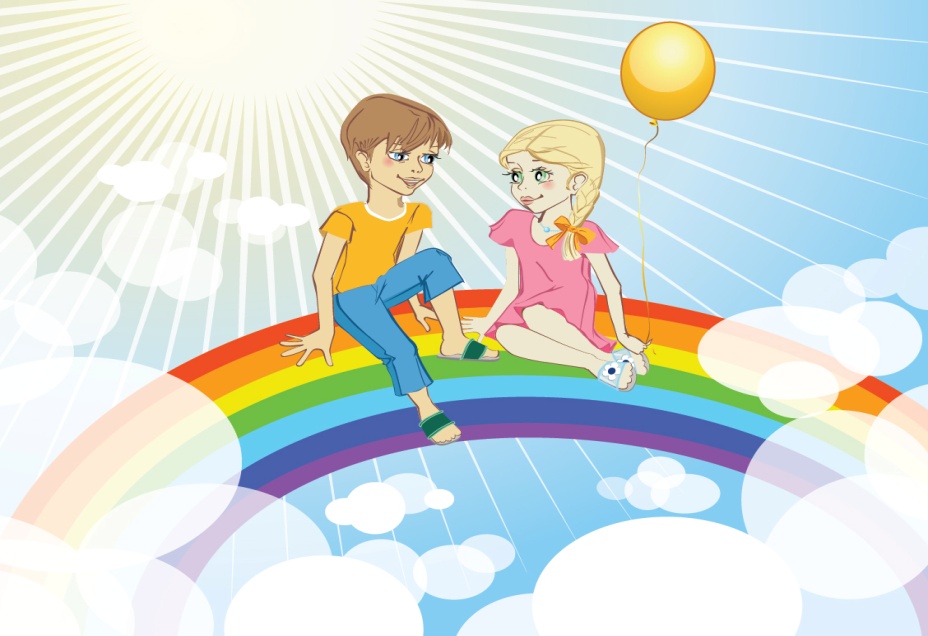 РАДУГА
Внимание! Внимание! 
На пути облако! 
Это облако “Угадайка”.
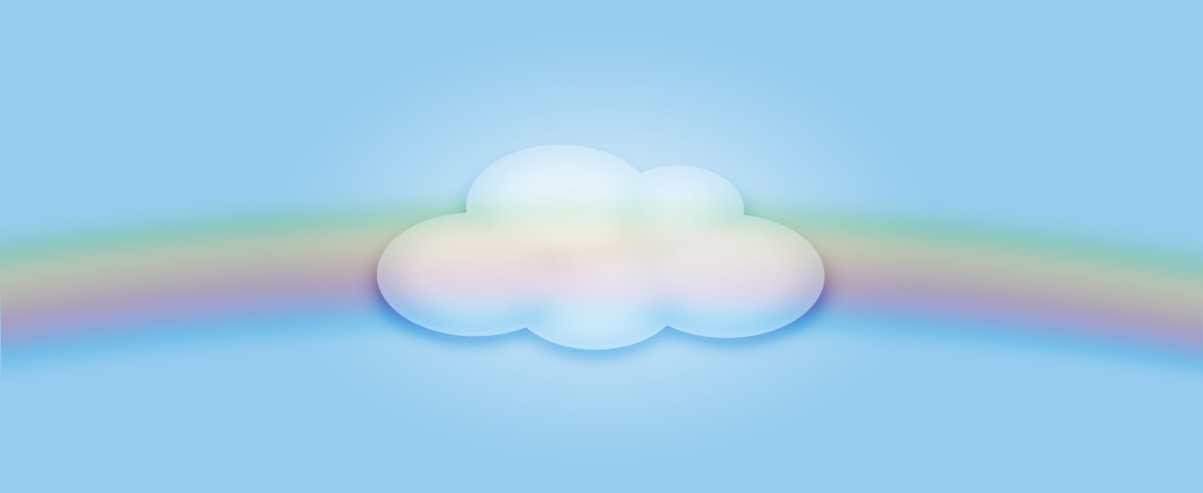 «УГАДАЙКА»
РАДУГА
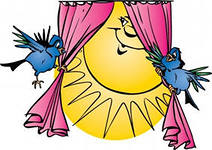 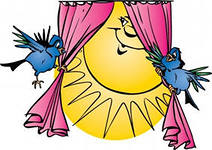 загадки
Поднялись ворота
Всему свету красота.
 Через луга, через поля
 Встает нарядная дуга…
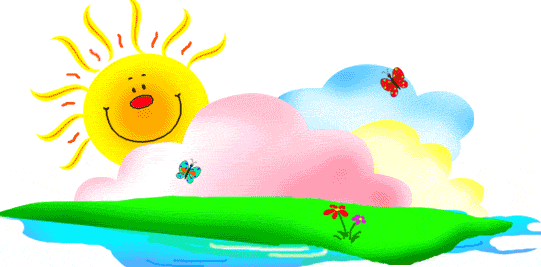 РАДУГА
Разноцветные страницы
 заскучали без водицы.
 	Дядя длинный и худой
 	носит воду бородой…
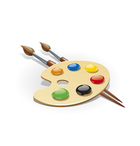 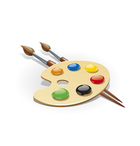 РАДУГА
Какой получится цвет, если смешать синий с желтым?
Ветка в гроздья разодета
 Фиолетового цвета – 
 Это в летний жаркий день
 Расцвела в саду…
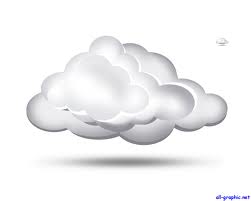 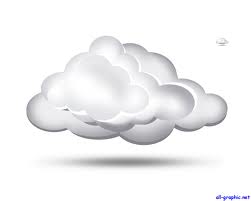 РАДУГА
Какой получится цвет, если смешать красный с желтым?
Вот шершавый стебелёк
В середине уголек,
Лепестки блестят как лак
 Распустился…
РАДУГА
Какой получится цвет, если смешать красный с синим?
Эй, звоночки, синий цвет!
 С языком, а звона нет…
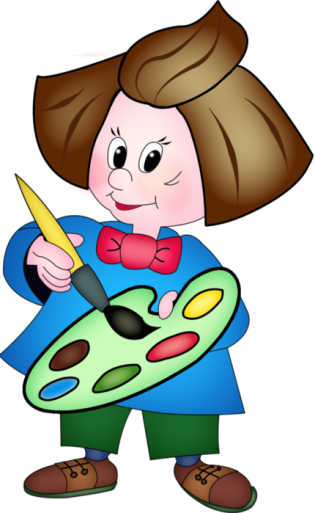 РАДУГА
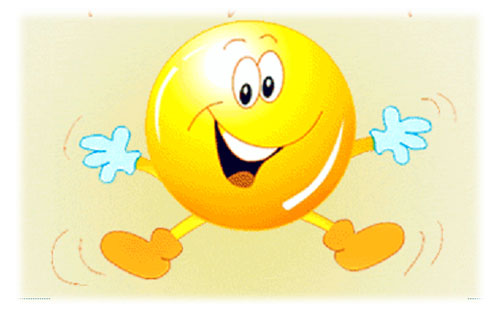 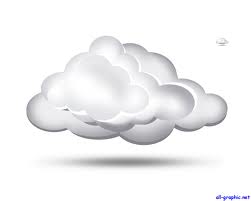 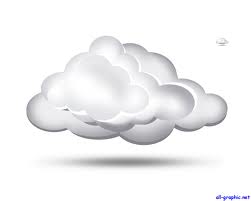 На пути облако “Запевайка”
Ребята, а вы знаете, что бывают цветные песни?.......
 Я уверена, что вы знаете несколько цветных песен. Давайте  вспомним  вместе и споем  по 1 куплету…
Пример: 
- “Жил, да был черный кот…”
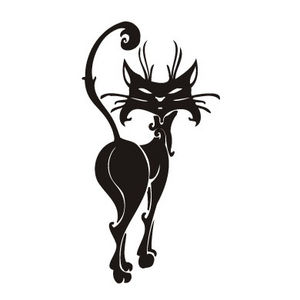 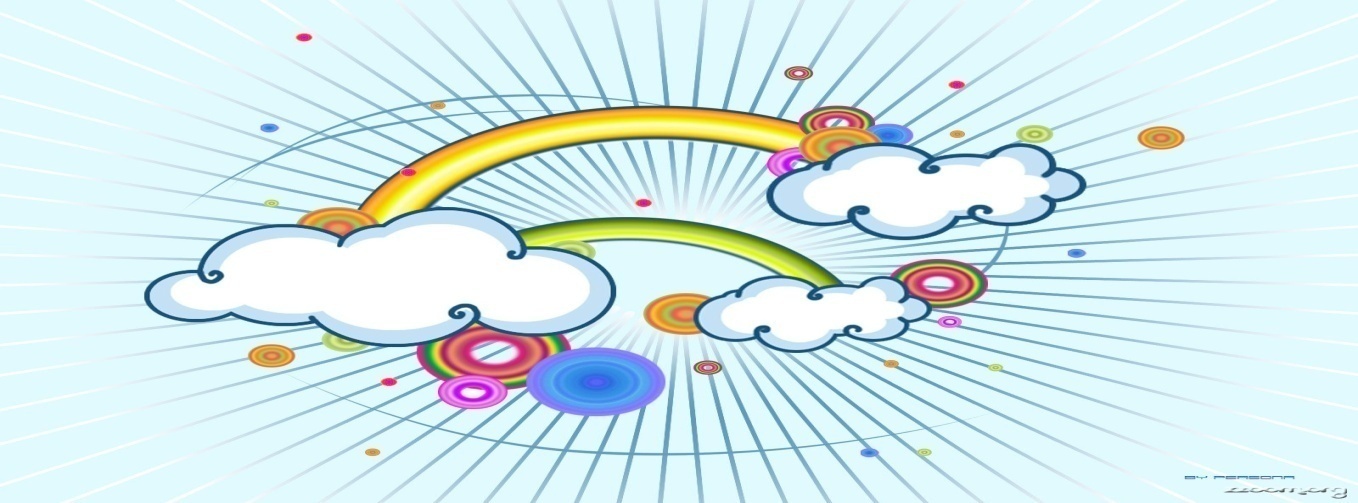 Ребята, Вы слышите гремит гром! 
Пошел дождь, а после дождя появилась
 радуга-дуга.
Люблю грозу в начале мая,Когда весенний, первый гром,Как бы резвяся и играя,Грохочет в небе голубом. Гремят раскаты молодые!Вот дождик брызнул, пыль летит...Повисли перлы дождевые,И солнце нити золотит... 
                      Тютчев Ф. И. - «Весенняя гроза»
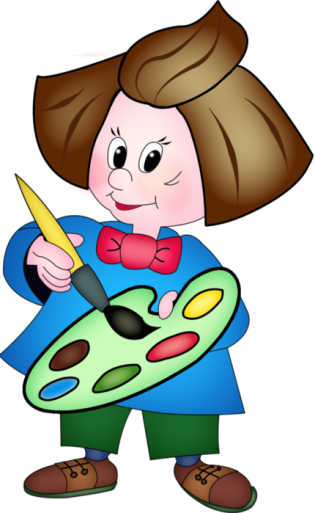 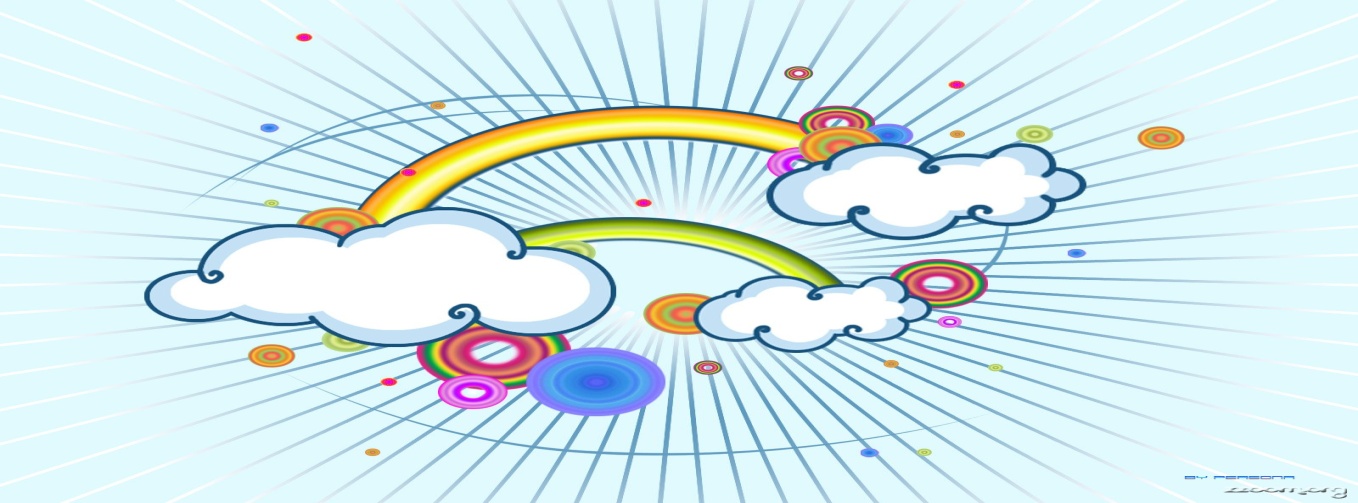 Художник хочет рисовать
 Пусть не дают ему тетрадь…
 На то художник и художник –
 Рисует он, где только может:
Он чертит пальцем на земле,
 Зимою – пальцем на стекле.
 Углём он пишет на заборе,
 И на обоях в коридоре.
Рисует мелом на доске
На глине пишет и песке.
 Пусть нет бумаги под руками,
 И нету денег на холсты,
 Он будет рисовать на камне,
 И на кусочке бересты.
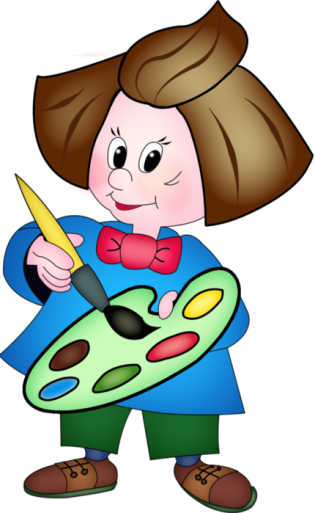 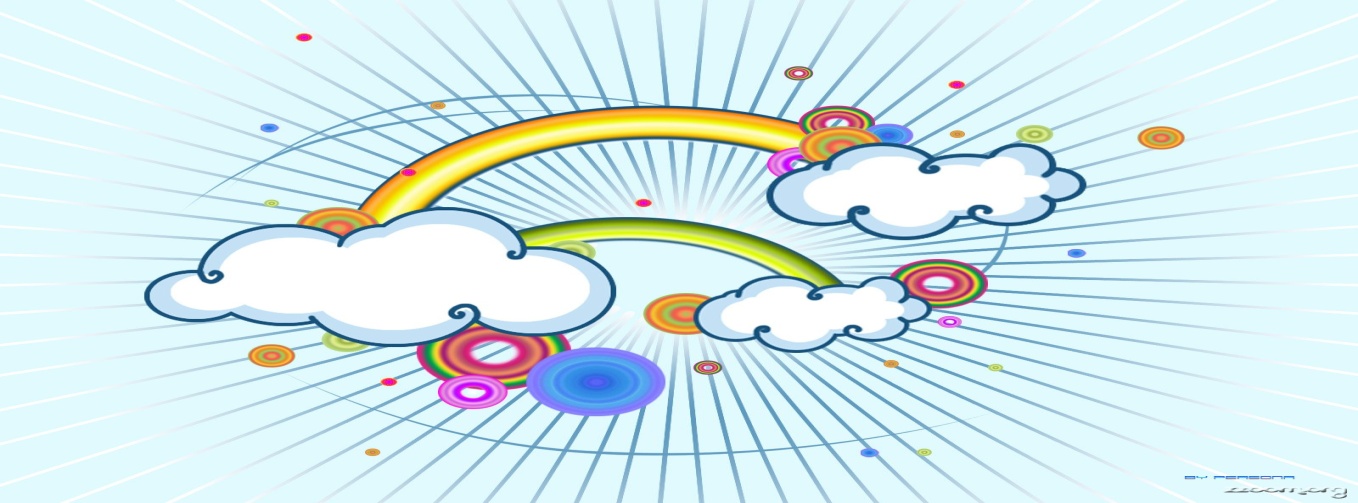 Салютом он раскрасит воздух
 Взяв вилы, пишет на воде,
 Художник потому художник,
 Что может рисовать везде!
  А кто художнику мешает,
 Тот землю красоты лишает. 
 (А. Усачёв).
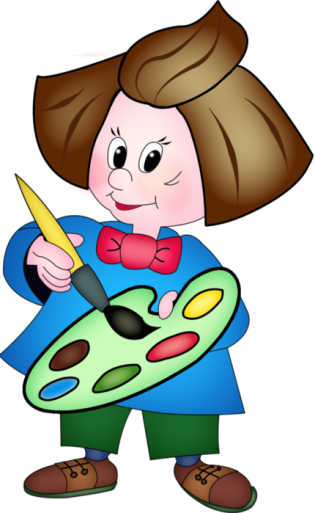 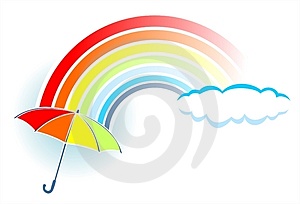 Ребята,  давайте нарисуем волшебную радугу и посмотрим , что у нас получилось. Все работы вывешиваются на доску 
«Наш Вернисаж».
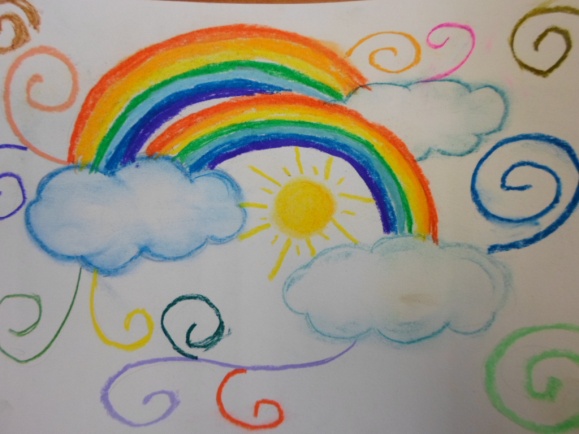 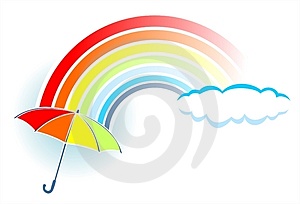 УДАЧИ!
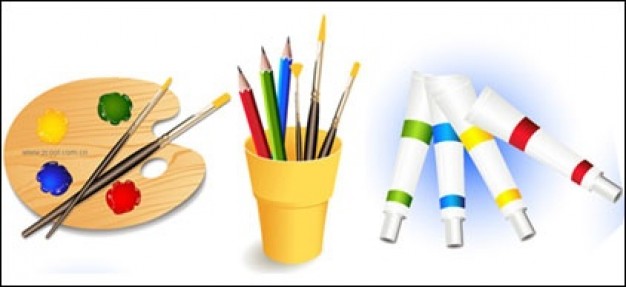